Interne Belastungsgrenzen  beim Autofahren:
Herz, Blutdruck und Co.
Martin Schillinger
Gruppenpraxis
Innere Medizin Döbling – IMED 19
Herz-Kreislaufrisiken  beim Autofahren
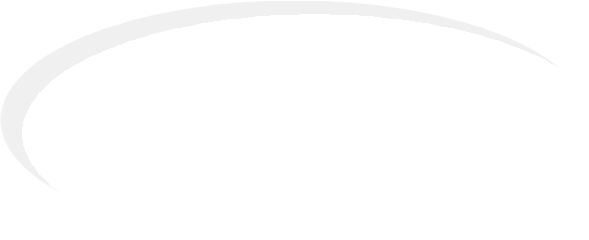 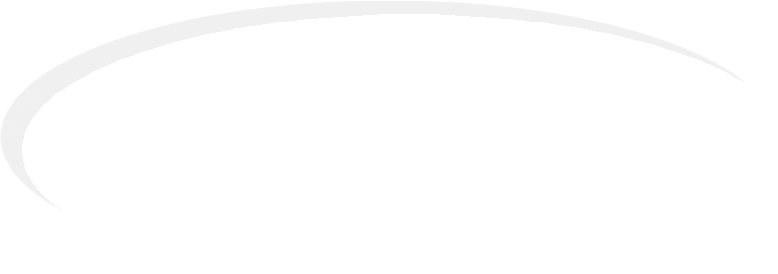 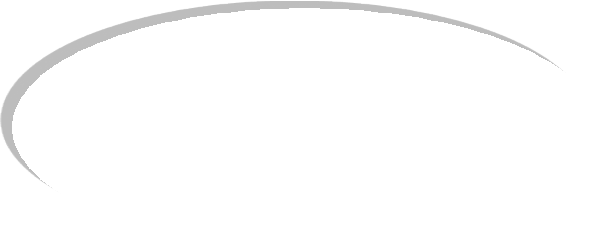 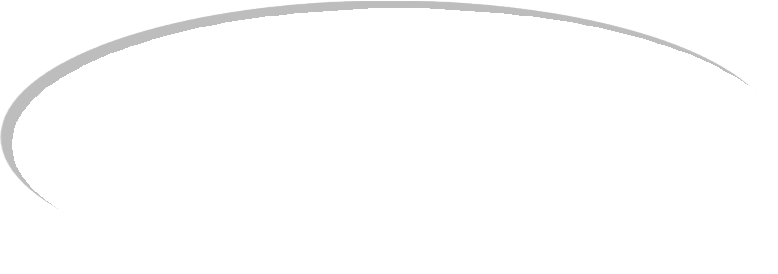 Arrhythmie
Herzinfarkt
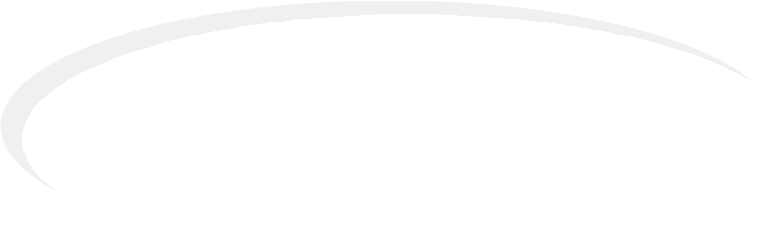 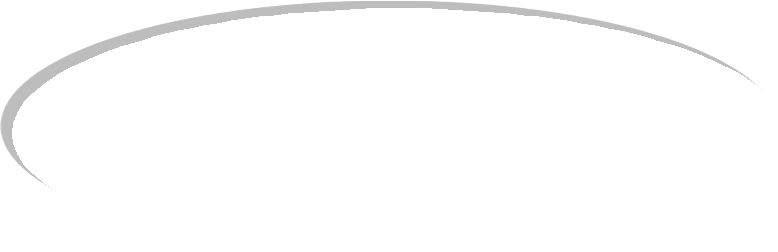 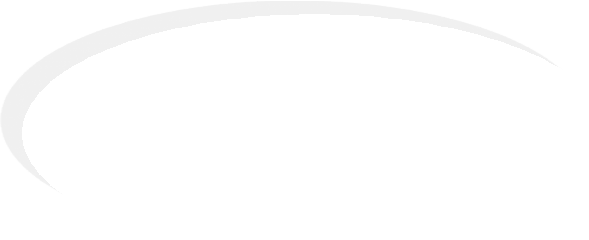 Blutdruckkrise
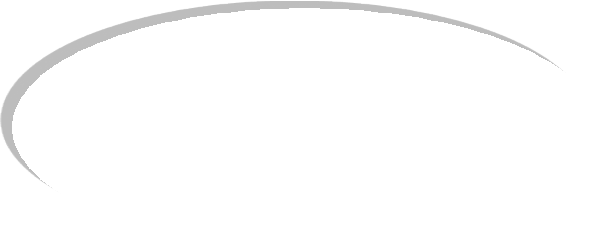 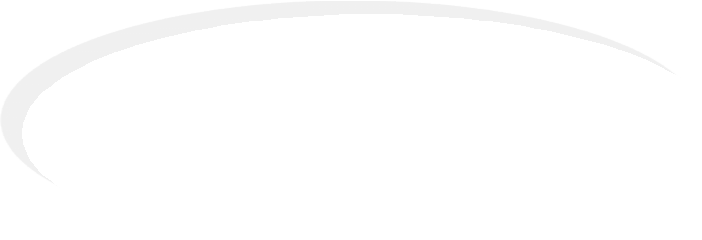 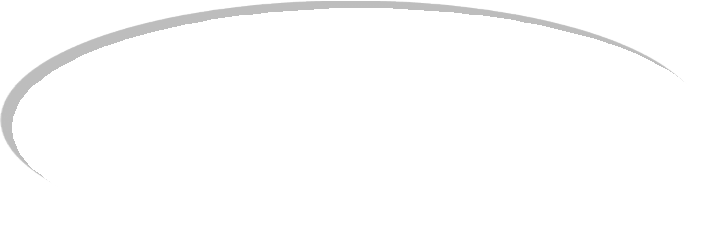 Hypo
Insult
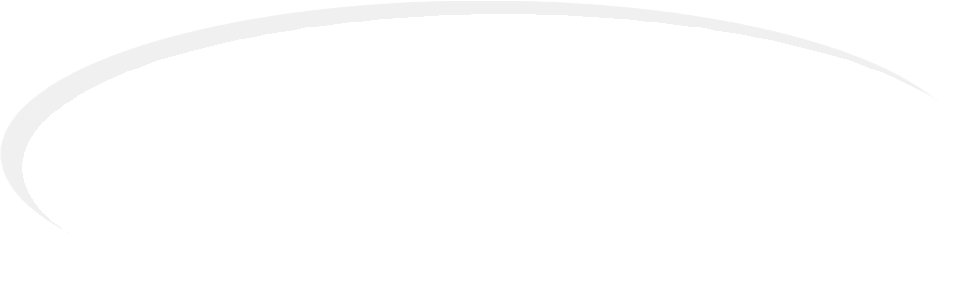 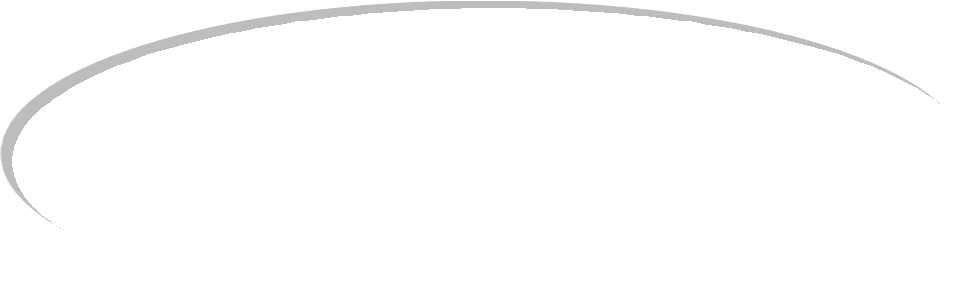 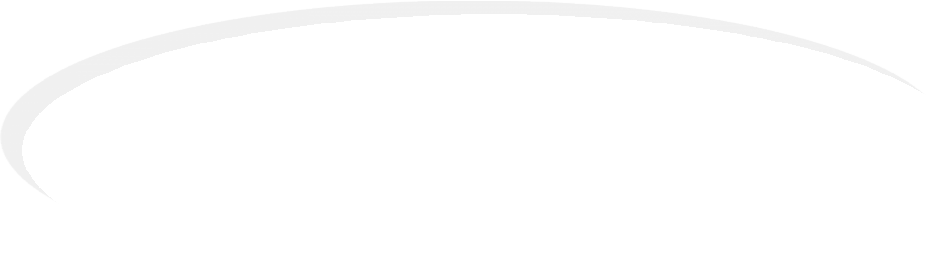 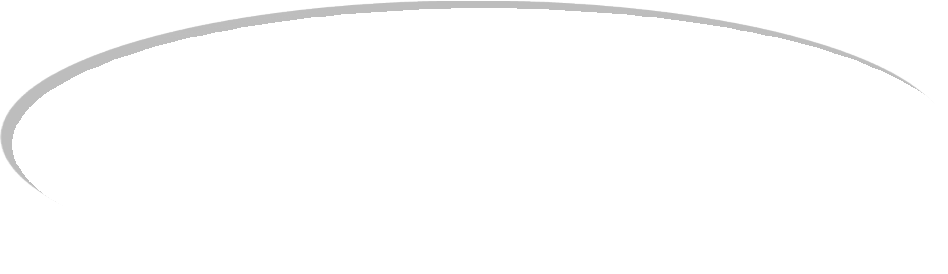 Synkope/Kollaps
Pulmonalembolie
Unfallrisiko durch  akute Erkrankung
-	insgesamt äußerst selten:  Studien berichten über
1.5 / 1000 nicht tödlicher Unfälle  4 bis 15 / 1000 tödlicher Unfälle

-	Unfallursachen: 76% bei vorbekannter Erkrankung
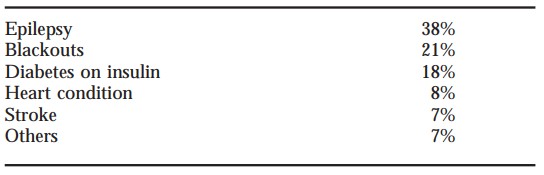 Eur Heart J 1998
Unfallrisiko durch  akute Erkrankung
-	insgesamt äußerst selten:  Studien berichten über
1.5 / 1000 nicht tödlicher Unfälle  4 bis 15 / 1000 tödlicher Unfälle

-	Unfallursachen: 76% bei vorbekannter Erkrankung
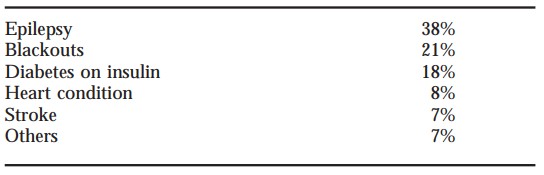 „sudden death ≠ instantaneous death“
Eur Heart J 1998
Herz-Kreislauf-Belastung  während dem Autofahren
Blutdruck wird durch Autofahren kaum beeinflusst:
-	bei Gesunden
-	bei Bluthochdruckpatienten
-	ohne äußere Stressfaktoren: Stau / Rennstrecke
-	bei kurzer bis moderater Fahrzeit
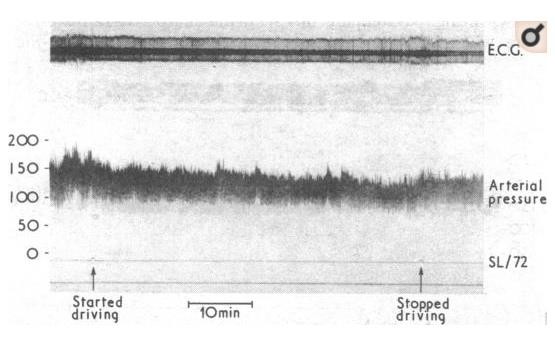 Littler et al, BMJ 1973
Herz-Kreislauf-Belastung  während dem Autofahren
Blutdruck beim Autofahren steigt signifikant:
-	im Stau:
20mmHg systolisch  10mmHg diastolisch
Samra et al, J Clin Hypertens 2017

Herzfrequenz steigt signifikant,  Herzfrequenzvariabilität fällt signifikant:
-	beim Fahren im Stadtverkehr
Antoun et al, Ergonomics 2018

Blutdruck, Herzfrequenz und frontale EEG Aktivität:
-	werden durch „Ärger“ beim Autofahren  signifikant negativ beeinträchtigt
Fairclough et al, Int J Psychophysiol 2012
Herz-Kreislauf-Belastung  während dem Autofahren
Monotone Langzeitfahrten:
-	Erhöhen den Blutdruck
-	Reduzieren das Aufmerksamkeitspotential
Yamakoshi et al, IEE Eng Med Biol 2006


Aber: auch intensive Fahrtraining beeinflusst  Glukosespiegel bei Diabetikern kaum
Truninger et al, Exp Clin Diab 2013
Negative Langzeitfolgen  von Autofahren
Tägliche Fahrzeiten von >1h:

-	höherer BMI
-	höhere waist / hip ratio
-	schlechtere Glukosetoleranz
-	höheres kardiovaskuläres Risiko
Sugiyama et al, Prev Med 2016
Herzerkrankung und  Fahrerlaubnis I
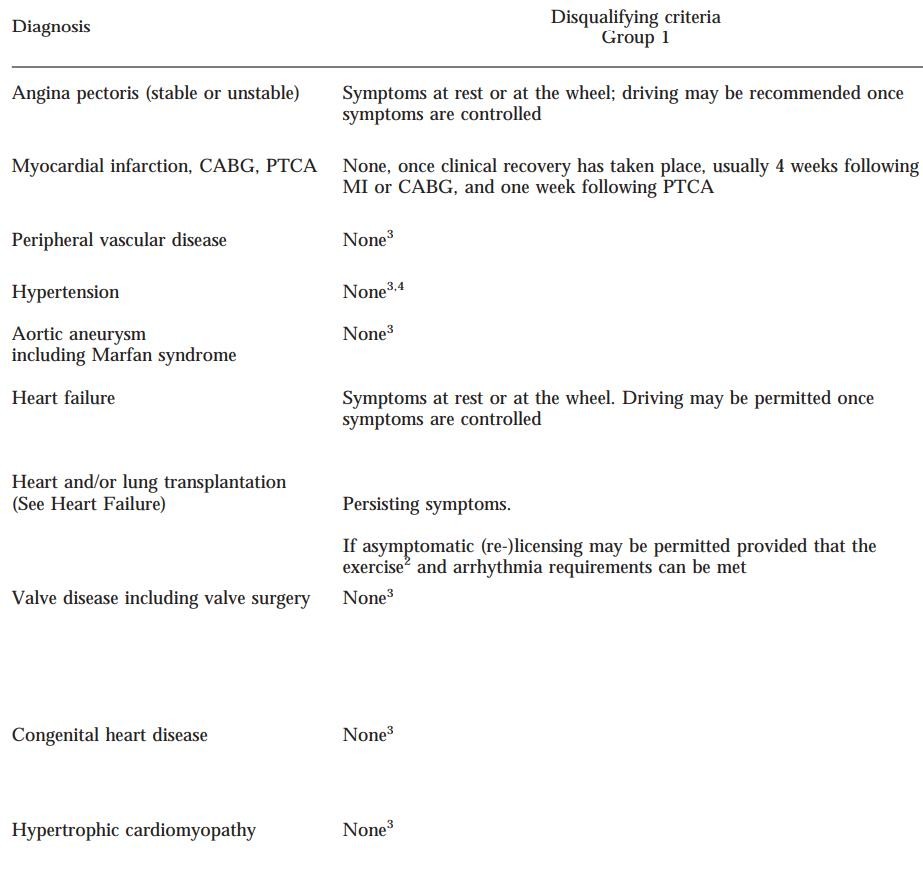 Eur Heart J 1998
Herzerkrankung und  Fahrerlaubnis II
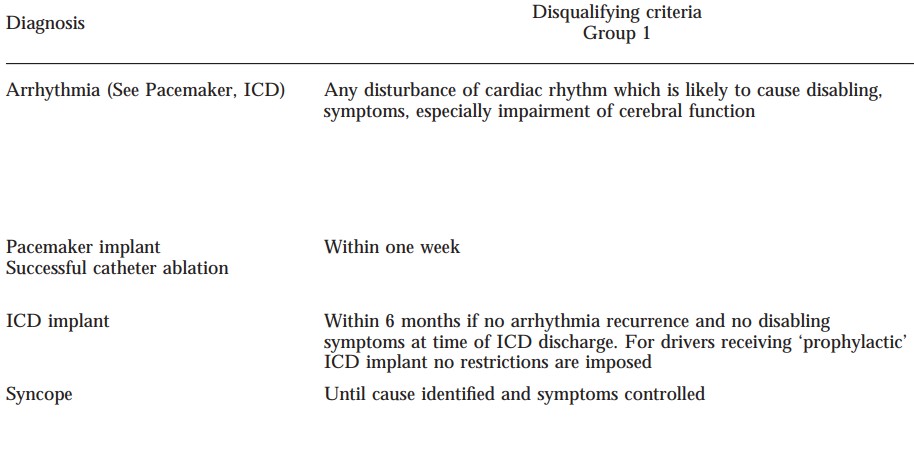 Eur Heart J 1998
Arrhythmie und  Fahrerlaubnis
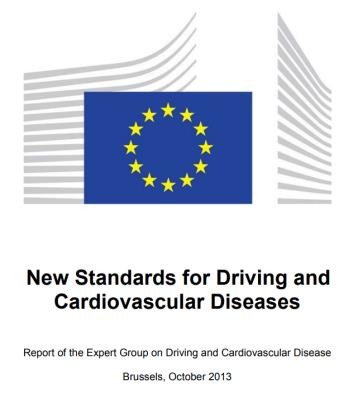 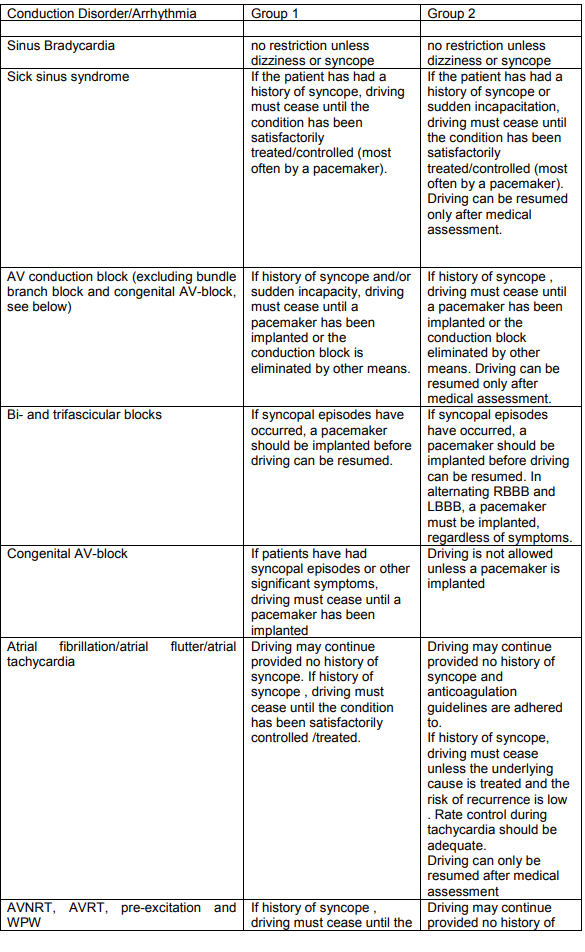 ->	für alle nicht VTs:

nur NACH Synkope  ist die Fahrerlaubnis  eingeschränkt!
ICD und  Fahrerlaubnis
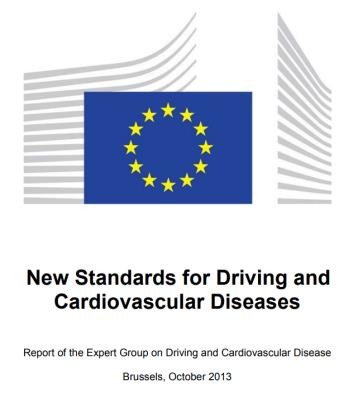 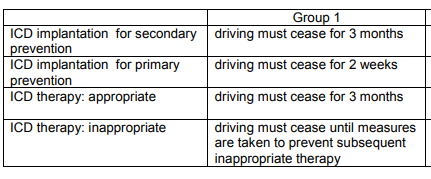 Synkope und  Fahrerlaubnis
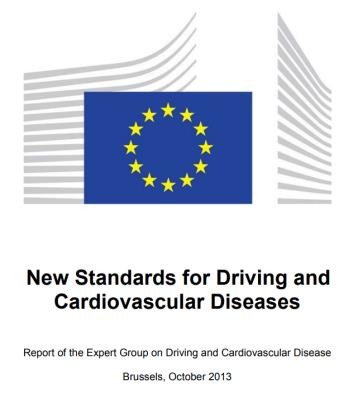 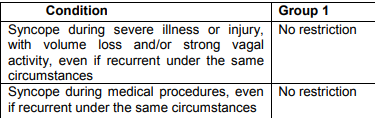 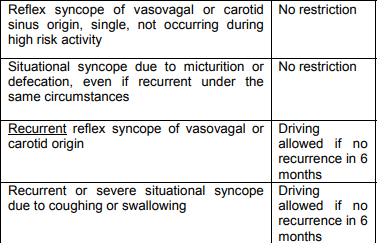 Herzinsuffizienz und  Fahrerlaubnis
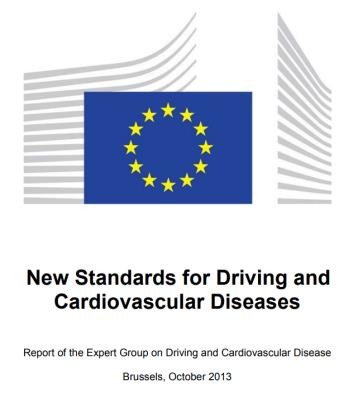 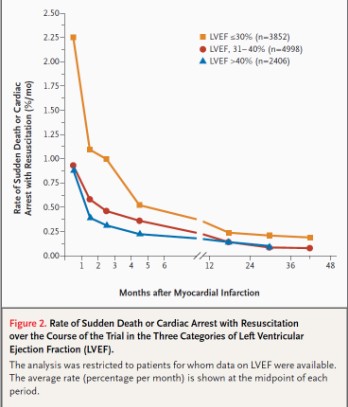 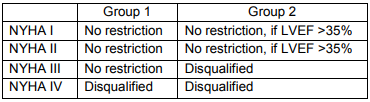 ->	für Privatfahrer:

NUR die Klinik zählt
VALIANT Trial, N Engl J Med
Herzklappenfehler und  Fahrerlaubnis
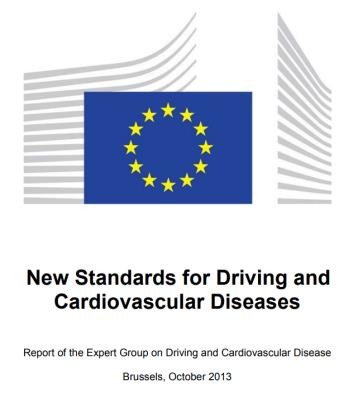 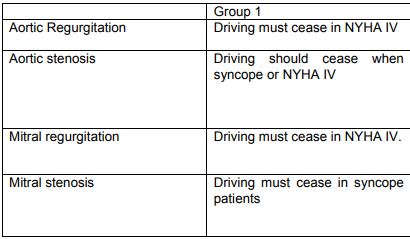 ->	für Privatfahrer:

NUR die Klinik zählt:
-	Synkope
-	Herzinsuffizienz IV
Fahrerlaubnis bei  seltenen Herzerkrankungen
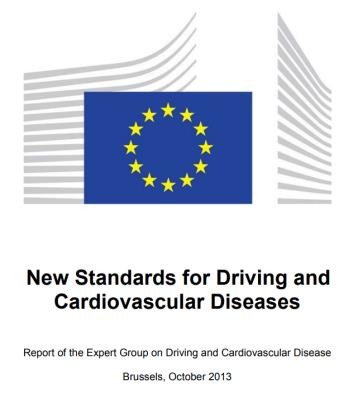 -	Hypertroph- obstruktive CMP
-	Long QT Syndrom
-	Brugada Syndrom
->	für Privatfahrer:

NUR die Klinik zählt:
-	Synkope
-	Herzinsuffizienz IV
Wie Herzerkrankung für  Fahrerlaubnis evaluieren?
-	Echo:
-	Cor-Angio:
LVEF
LM Stenosegrad
-> strittig bei asymptomatischen Patienten

-	Ergo:	Bruce Protokoll Stufe 3
-> gute Risikovorhersage
Eur Heart J 1998
Wie Herzerkrankung für  Fahrerlaubnis evaluieren?
2 wesentlichste Punkte in der ärztlichen Evaluierung  der Fahrtüchtigkeit aus kardiologischer Sicht:

-	Anamnese der Synkope
-	Zeichen der Herzinsuffizienz bei moderater Belastung
->daher
1. Anamnese
2. Ergometrie
Zusammenfassung
1. Blutdruck ist der wesentlichste durch Autofahren  beeinflusste Vitalparameter

2. In Summe erscheint dennoch der „Spontanverlauf“  der Erkrankung ausschlaggebend für das Ereignissrisiko  beim Autofahren.

3. Vorbestehende Symptome sind für Privatfahrer der  wichtigste kardiologische Einschränkungsgrund
bei der Fahrtüchtigkeit.